Lecture 10Design Principles #1
Design principles
	Comprehensibility
	Learnability
	Effectiveness/usefulness
	Efficiency/usability
	

Heim, Chapters 6.1-6.5
Learning Objectives
To be able to apply design principles in the context of user interface design tasks
To be able to characterise key design principles for effectiveness and efficiency
To be able to conceptualise design principles in terms of an interaction framework
1-2
Principles of Interaction Design
How do we create elegant solutions to complex interaction problems? 
Don’t let the technical variables get in the way of coming up with something useful, usable and pleasing
How do interaction designers succeed at creating great designs that are powerful and aesthetically appealing? 

‘Insanely great’ – Steve Jobs’ description of the Macintosh
1-3
Principles of Interaction Design
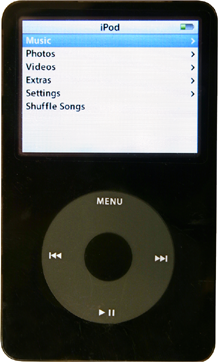 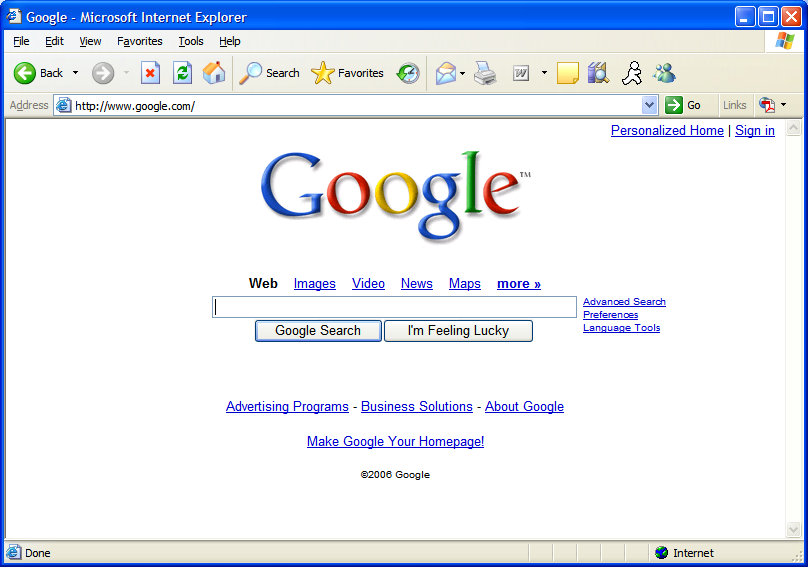 Clear, minimal, to-the-point and insanely successful!
1-4
Principles of Interaction Design
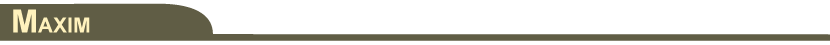 Design principles can be used to guide design decisions

Design principles do not prescribe specific outcomes; they function within the context of a particular design project. 

Design principles guide interaction designers and help them make decisions that are based on established criteria
1-5
Gulfs and Principles
Design principle can be used to determine if there are gulfs of execution or evaluation

Gulfs of execution relate to the effectiveness principles

Gulfs of evaluation relate to the efficiency principles
1-6
Framework for Design Principles
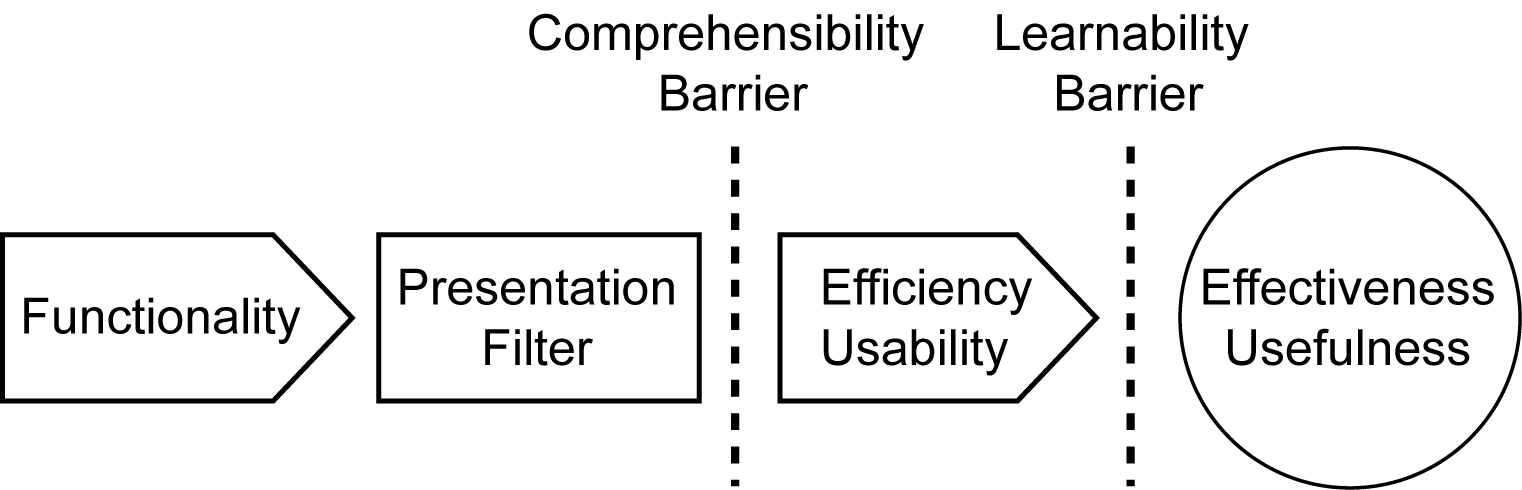 Provides a framework for thinking about design principles in terms of interaction
1-7
Framework for Design Principles
The framework has the following components:
Usability Goals
There are two main usability goals in the framework; comprehensibility and learnability.
Design Principle Categories
The framework also divides the design principles into two main groups; efficiency principles and effectiveness principles. 
Format to Describe Design Principles
The framework uses the format “serves the principle of … which promotes …” to describe the different principles. 
Familiarity serves the principle of memorability, which promotes usability.
1-8
Framework for Design Principles
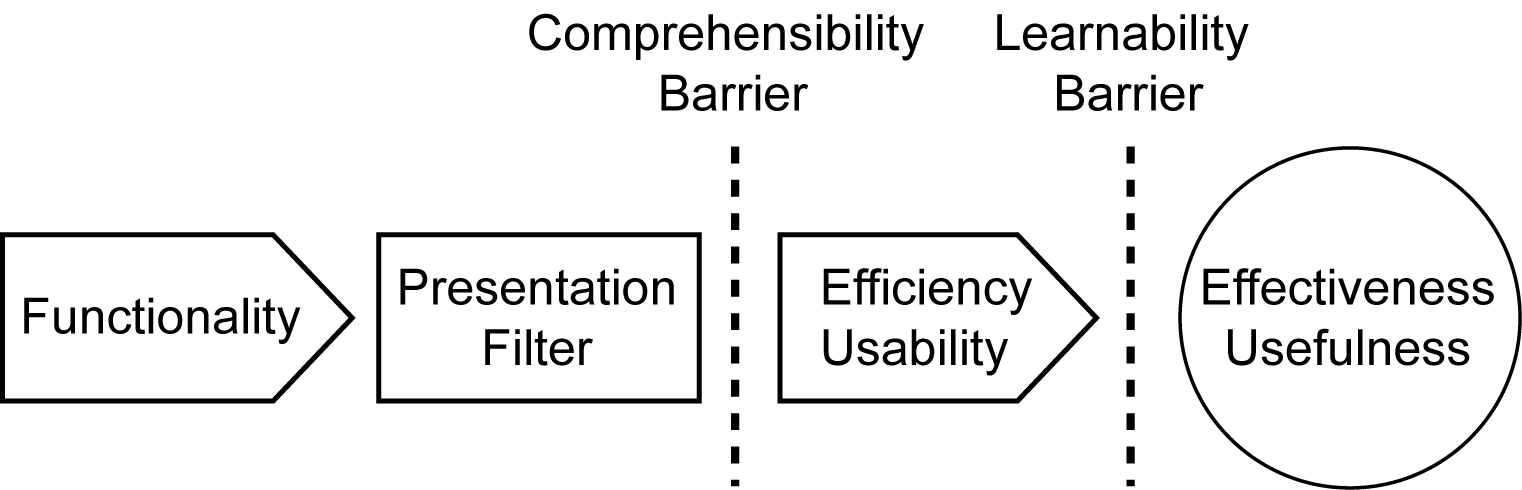 Functionality - The system must have adequate functionality for a particular task. 

Presentation Filter - The functionality must be made accessible through the presentation filter (interface). 
The user has to be able to access the functionality (that’s what the ‘user interface’ is for!)
1-9
Framework for Design Principles
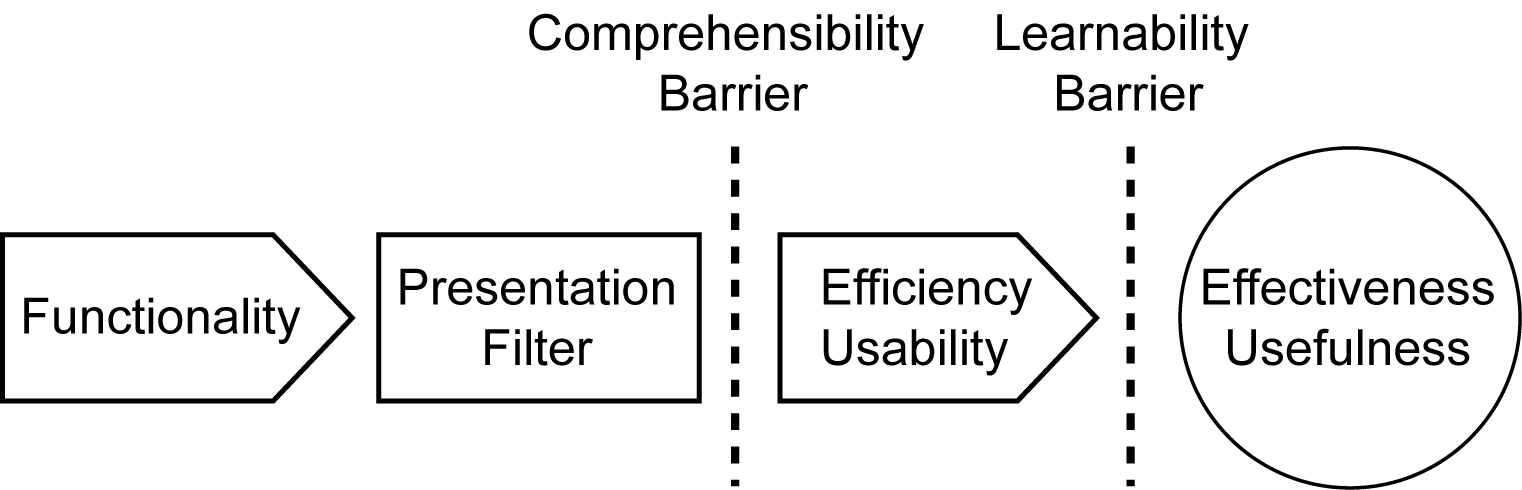 Comprehensibility Barrier - If the presentation is comprehensible, the comprehensibility barrier will be superseded. This depends on the degree of efficiency/usability in the interface design. 
The user needs to understand how they access the functionality

Learnability Barrier – If the interface is comprehensible it will be learnable, there is a direct relationship.
Effective use generally requires that the way of working through the interface become natural to the user (that they ‘learn’ it)

Effectiveness/Usefulness - If the user can learn the interface s/he can take advantage of the functionality and the interface will, therefore, be useful.
1-10
Comprehensibilty
An interface design that is easy to comprehend will be efficient and effective
 
If a user does not understand the interface it will be useless

A design’s comprehensibility is highly dependent on the way in which the interface communicates its functionality to the user
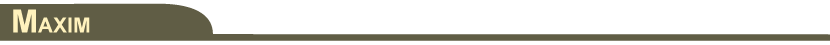 1-11
Interface Hall of Shame
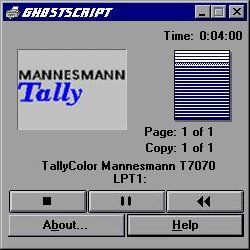 VCR metaphor for a print dialog – what does rewind do?!
Tally printer dialog
1-12
Interface Hall of Shame
Stoplight can be a good metaphor
In this dialog, however, it’s indicating whether all, some or none of the required information has been entered

Problems:
Could do with a single colour of flag (e.g. for ‘incomplete’)
The 1-6 on the bottom row is an indirect reference to the labelled tabs, requiring the user to map
Stoplight metaphor
1-13
Learnabilty
An interface with high usability will be easier to learn


The learnability of a design is based on comprehensibility: if you can’t understand it, you can’t learn it
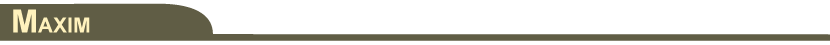 1-14
Comprehensibility Learnabilty
Learnability and comprehensibility are recursive: we start with comprehensibility which affects learnability, which will in turn increase comprehensibility.
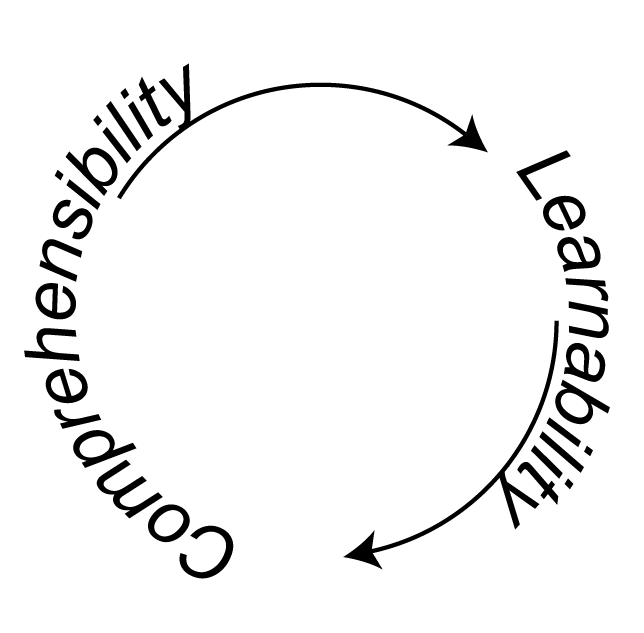 Comprehensibility/Learnability Feedback Loop
1-15
Principles of Interaction Design
Effectiveness/Usefulness
Utility
Safety
Flexibility 
Stability
Efficiency/Usability
Simplicity 
Memorability
Predictability
Visibility
1-16
Half time entertainment
https://www.youtube.com/watch?v=ouP9xNujkNo
1-17
Design Principle Categories
Effectiveness/Usefulness

Effectiveness describes the usefulness of a design

The effectiveness goal stipulates that a design must fulfill the user’s needs by affording the required functionality
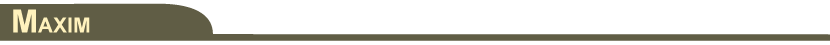 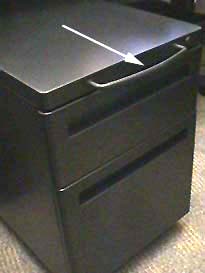 1-18
Effectiveness/Usefulness
Utility - The principle of utility relates to what the user can do with the system.
And how that relates to the user’s goals in the real world
Safety - If a design has a high degree of safety, it will prove more useful than a design that involves a high degree of risk.
Recovery - can be implemented in interaction designs by incorporating appropriate undo functionality and robust error recovery routines. 
	A computer shall not harm your work or,through inaction, allow your work to come to harm. 
	(Raskin, 2000 [making fun of Asimov’s laws of robotics])
Can be a real pain to implement, but immensely useful
1-19
Effectiveness/Usefulness
Flexibility - A tool that is flexible can be used in multiple environments and may address diverse needs (e.g. a spreadsheet app)
Customization - A tool will have greater flexibility if people are able to customize the interface according to their personal preferences 
Stability - A stable system is a robust system. 
A system that functions consistently well will be more useful than a system that crashes frequently
1-20
Efficiency/Usability
Efficiency describes the usability of a design

 The efficiency goal stipulates that a design should enable a user to accomplish tasks in the easiest and quickest way possible without having to do overly complex or extraneous procedures.
	A computer shall not waste your time or require you to do more work than is strictly necessary. (Raskin, 2000)
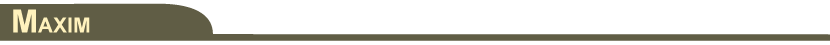 1-21
Efficiency/Usability
Simplicity - If things are simple they will be easy to understand and, therefore, easy to learn and remember. 
Ockham’s Razor - Pluralitas non est ponenda sine necessitate - pluralities should not be posited without necessity (‘simplest is best’)
80/20 Rule - The 80/20 rule implies that 80% of an application’s usage involves 20% of its functionality
Satisficing - Combines the conflicting needs of finding the optimal solution that satisfies all the requirements and the need to settle on a solution that will be sufficient to proceed with the design
1-22
Interface Hall of Shame
MultiEdit tabs
Avoid multiple rows of tabs
And the icons aren’t helping here
And the tabs are interacting in some complex way to allow search and replace to both be highlighted
1-23
Improved
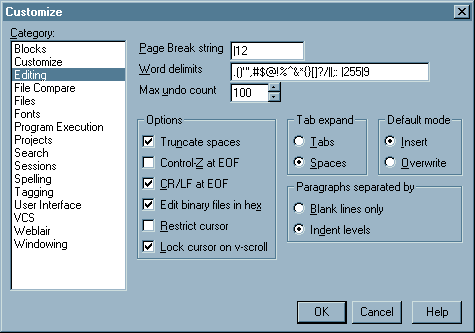 Did it really need so much functionality in the one dialog?
If so, here we use the list metaphor (and thus natural alphabetical order)
1-24
Well, it’s changed since this screen cap, but they continue to play the 80/20 rule – if you want one of their many less popular functions, then you go another step
Simplicity!
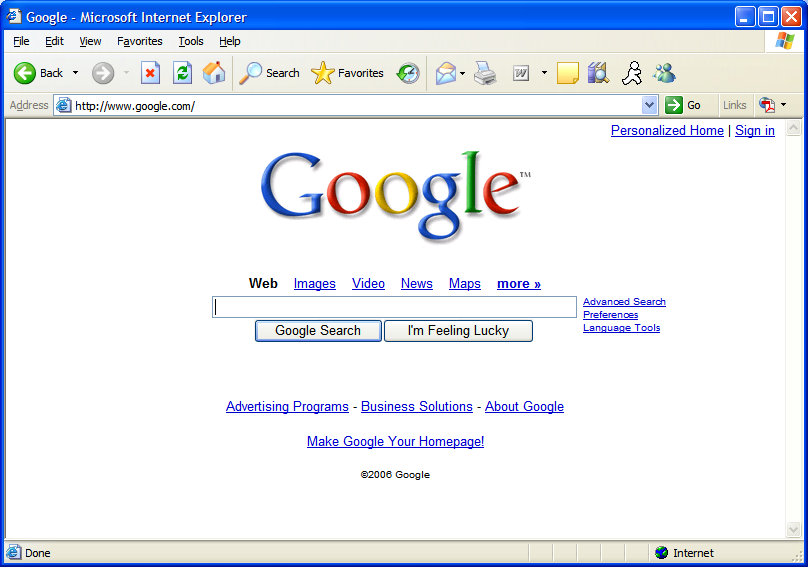 1-25
Efficiency/Usability
Simplicity
Progressive Disclosure - Show the user only what is necessary
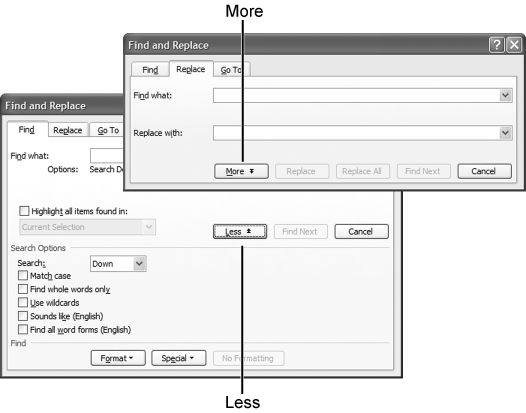 1-26
Efficiency/Usability
Simplicity
Constraints - Involves limiting the actions that can be performed in a particular design 
Controls the design’s simplicity
Physical 
Paths - constrain movement to a designated location and direction (e.g. scrollbar)
Axes - constrain the user’s movement to rotation around an axis
Barriers -provide spatial constraints that can confine the user’s movement to the appropriate areas of the interface
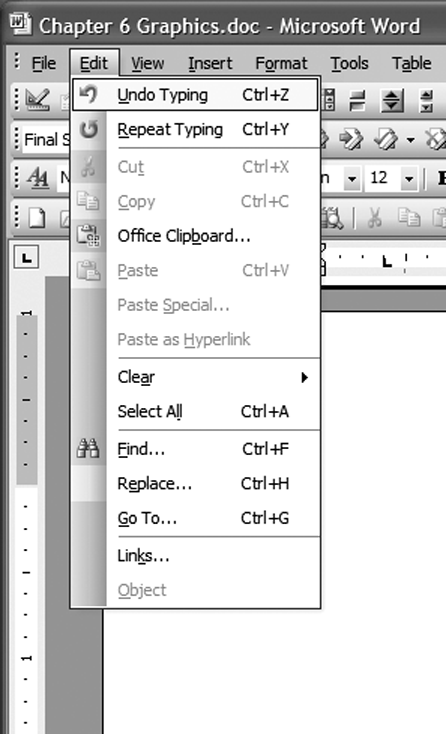 1-27
Efficiency/Usability
Simplicity
Constraints
Psychological – limit the way the user perceives the components
Conventions - exploit learned behavior to influence a user’s actions
Mapping - can influence the way in which people perceive relationships between controls and effects
Symbols - can influence the way in which we interact with an interface by defining meaning and constraining our possible interpretations of interface elements
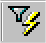 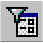 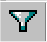 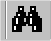 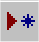 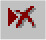 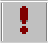 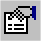 1-28
Efficiency/Usability
Memorability - Interfaces that have high memorability will be easier to learn and use
Many different parameters affect memorability: 
Location 
Logical Grouping 
Conventions 
Redundancy
1-29
Efficiency/Usability
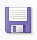 Predictability - Predictability involves a person’s expectations and his ability to determine the results of his actions ahead of time. 	
Consistency (when appropriate)
Consistency reinforces our associations and, therefore, increases our ability to remember and predict outcomes and processes. 
Consistency is great, but only offer options that fit the task at hand
Greyed out menu items are a compromise to keep the menu consistent, while also having the options minimized to those that are appropriate in context
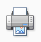 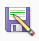 1-30
Efficiency/Usability
Predictability	
Generalizabilty: can help us use the knowledge we gathered from previous experience and apply it to similar situations
Conventions: allows us to use our intuition
Familiarity: familiar menu names and options help users locate objects and functions more easily
Location, Location, Location: Not all areas on the screen are created equal
Top-left is the most prime real estate; bottom and right for closure; many location conventions exist
1-31
Efficiency/Usability
Predictability	
Modes: Modes create instability in mental models because they change the way objects function
Simplest example of a mode: Caps Lock – causes input to be interpreted differently.  With few exceptions, modes are considered bad for usability (and, alas, are traditionally easy to program)
1-32
Efficiency/Usability
Visibility - The principle of visibility involves making the user aware of the system’s components and processes, including all possible functionality and feedback from user actions.
Show everything at once, and the result is chaos. 
Don’t show everything, and then stuff gets lost.
(Norman, 1998, 74)
1-33
Efficiency/Usability
The principles of progressive disclosure and simplicity should be used inconjunction with the principle of visibility to avoid overload
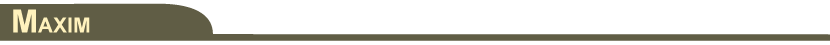 Visibility
Overload: Following the principle of visibility without also applying progressive disclosure can lead to visual overload
Feedback: Direct Manipulation interfaces provide immediate visual feedback about user actions. It is the task of the interaction designer to decide what form that feedback takes
1-34
Efficiency/Usability
Visibility
Recognition/Recall: The principle of visibility is based on the fact that we are better at recognition than we are at recall
We’ll explore cognitive reasons later in the semester, but basically it’s easy to work with what’s before your eyes as compared to dredging your memory
Orientation: People need to be able to orient themselves, especially in complex information spaces
With web sites – consistent and hierarchical page titles and menu structure, as well as footprints (changing colour to indicate traversed area)
1-35
To be continued
Next lecture we’ll talk about human perception – particularly visual perception.  
We will come back to this chapter of Heim in week 6 and look at more design principles, with a focus on proportion and screen complexity
1-36